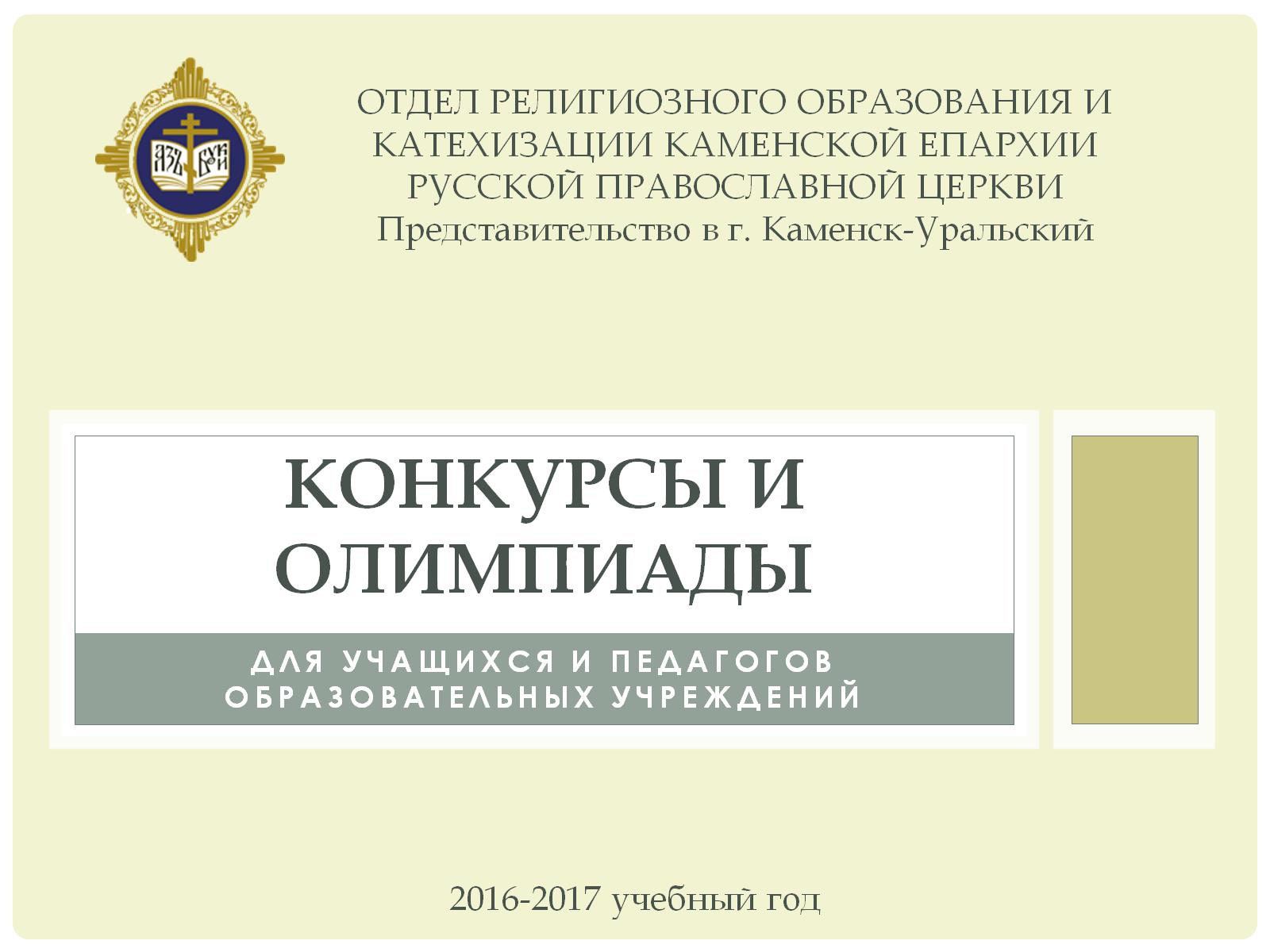 КОНКУРСЫ И ОЛИМПИАДЫ
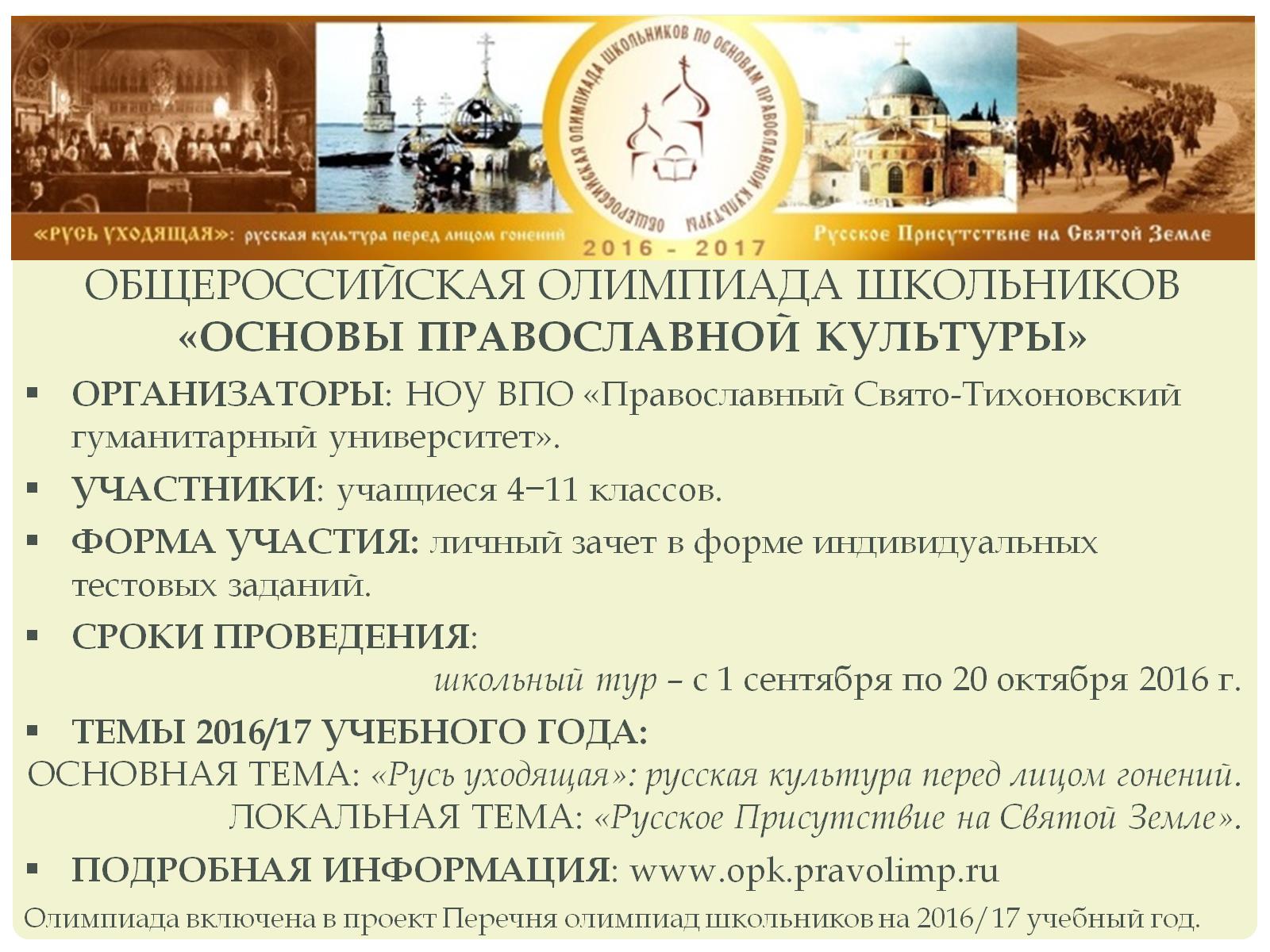 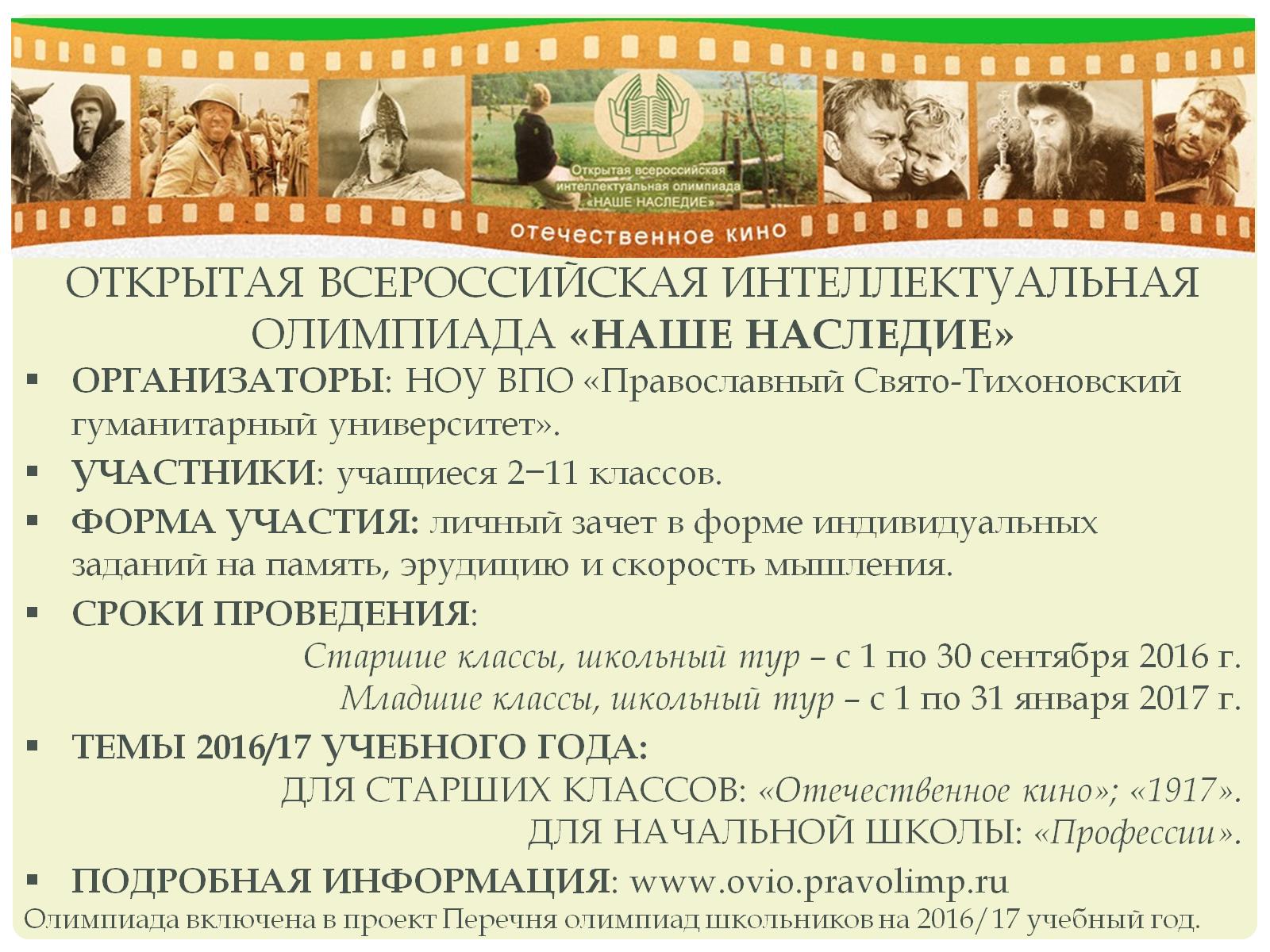 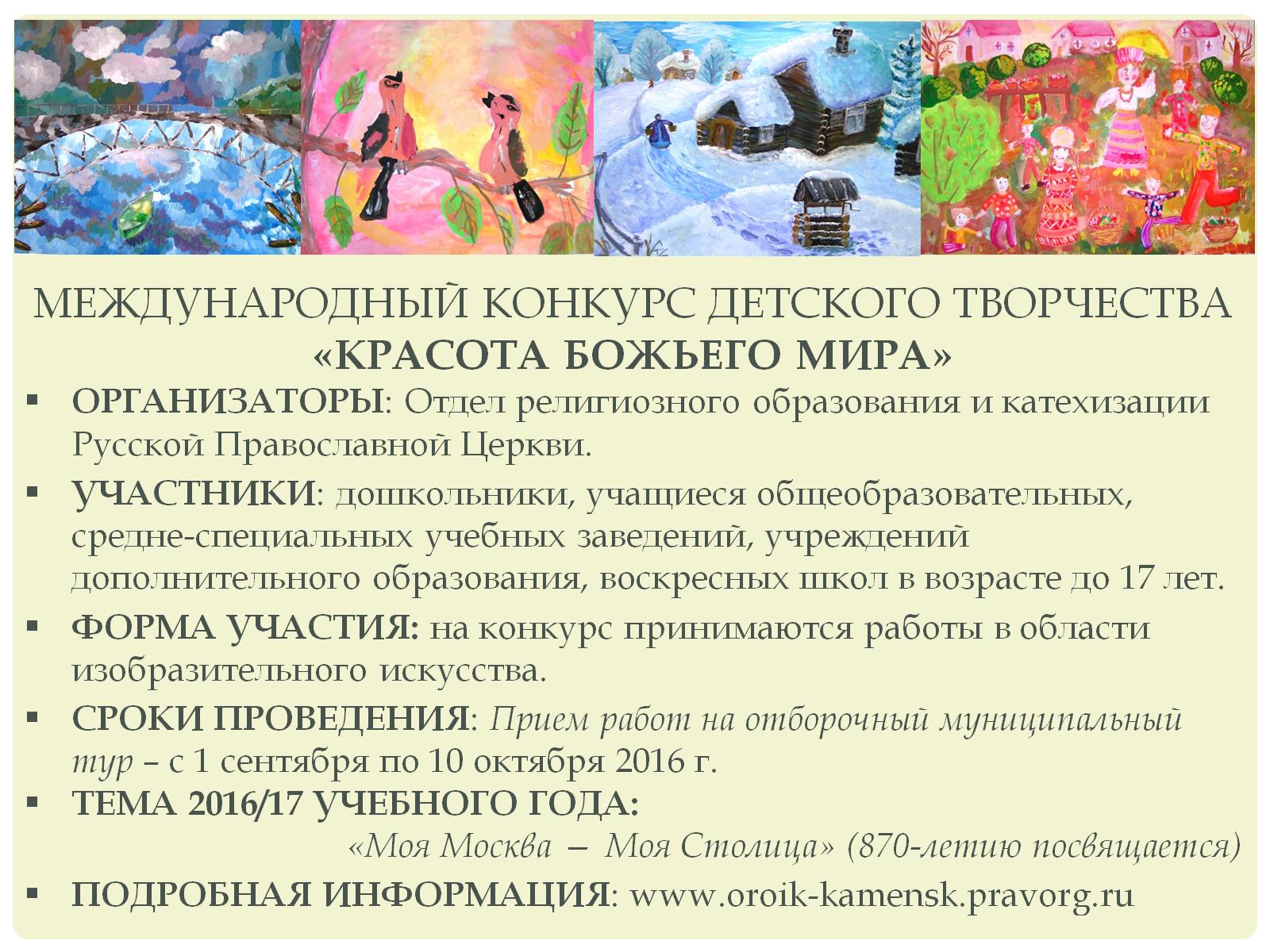 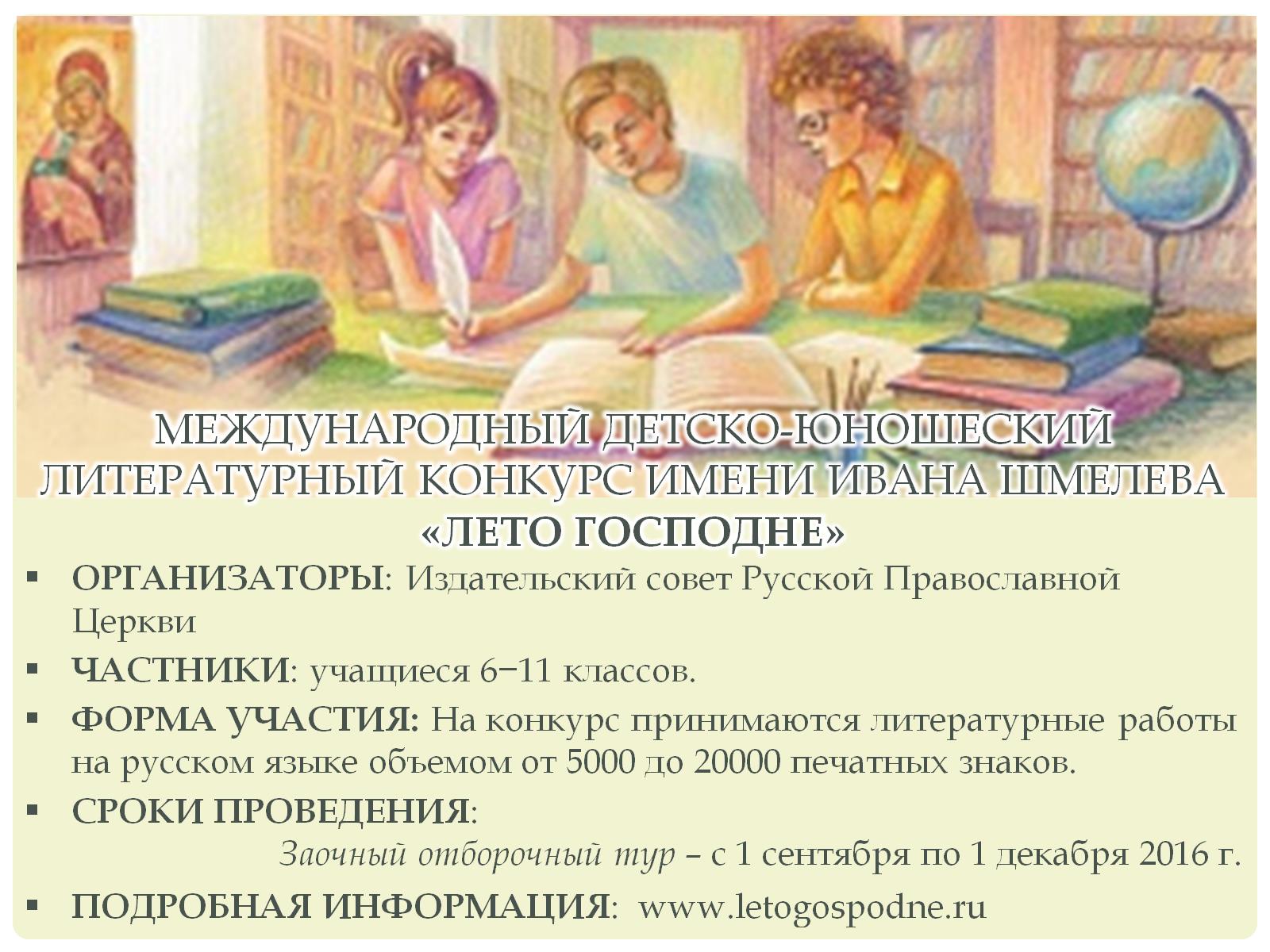 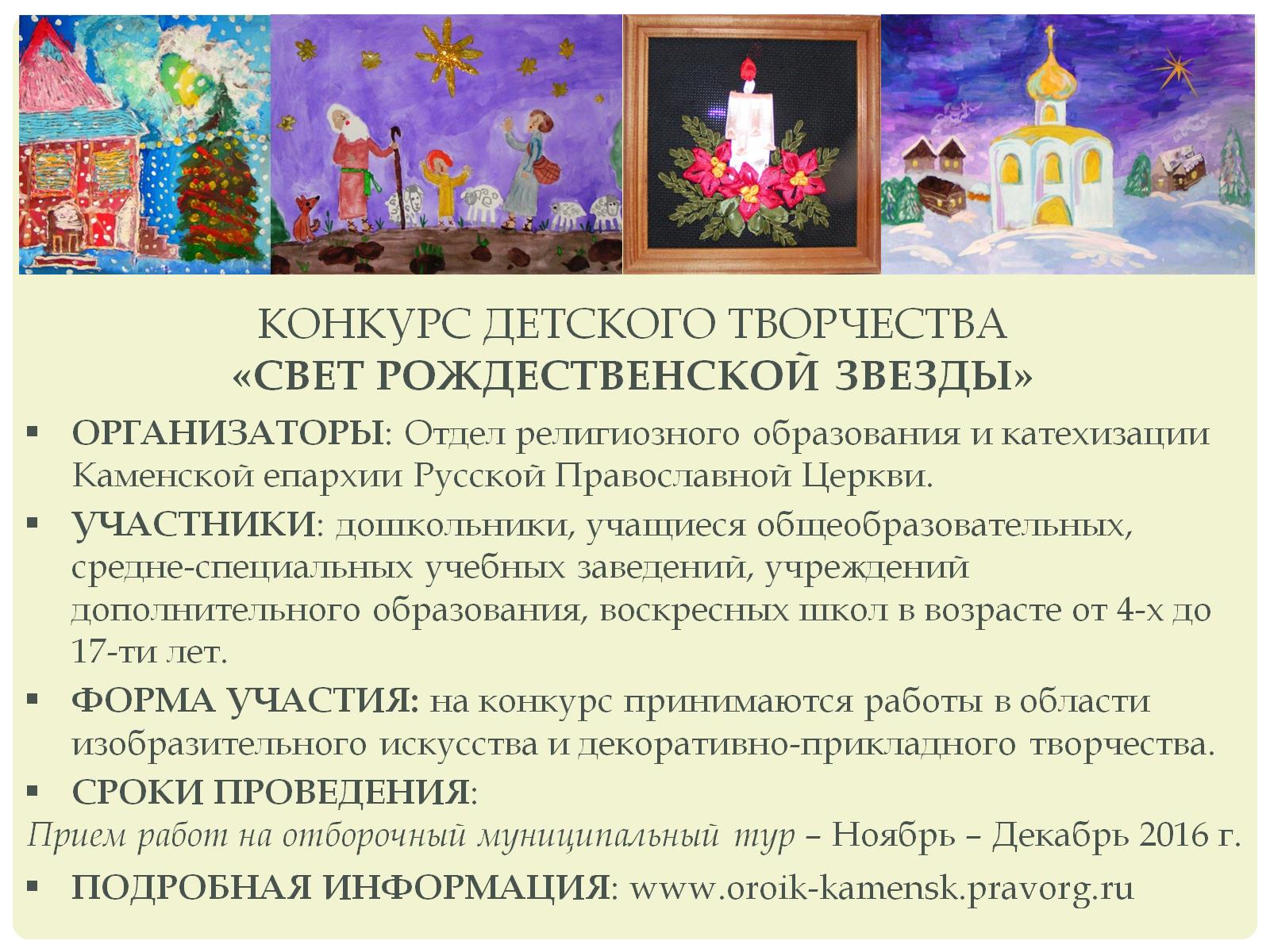 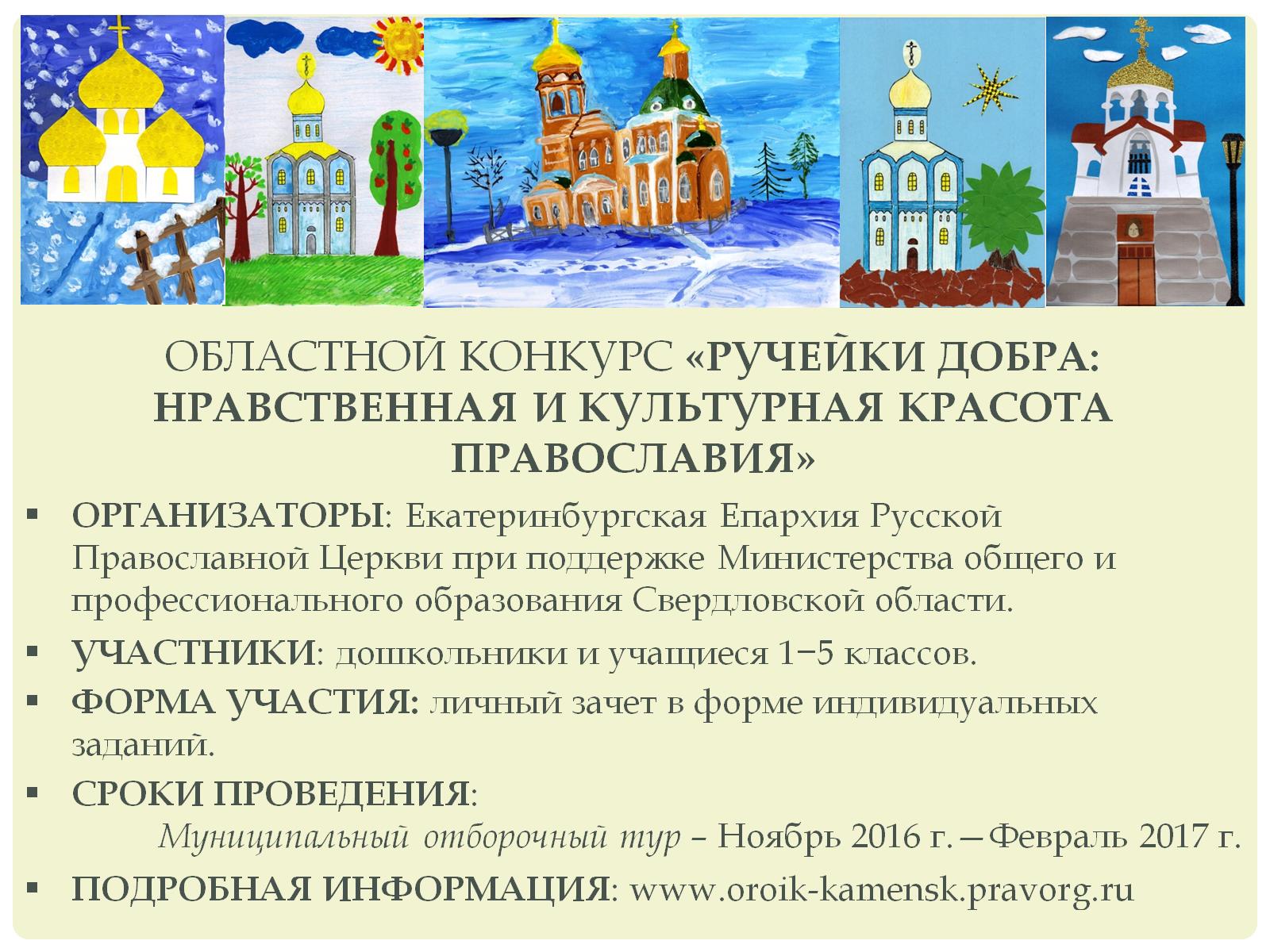 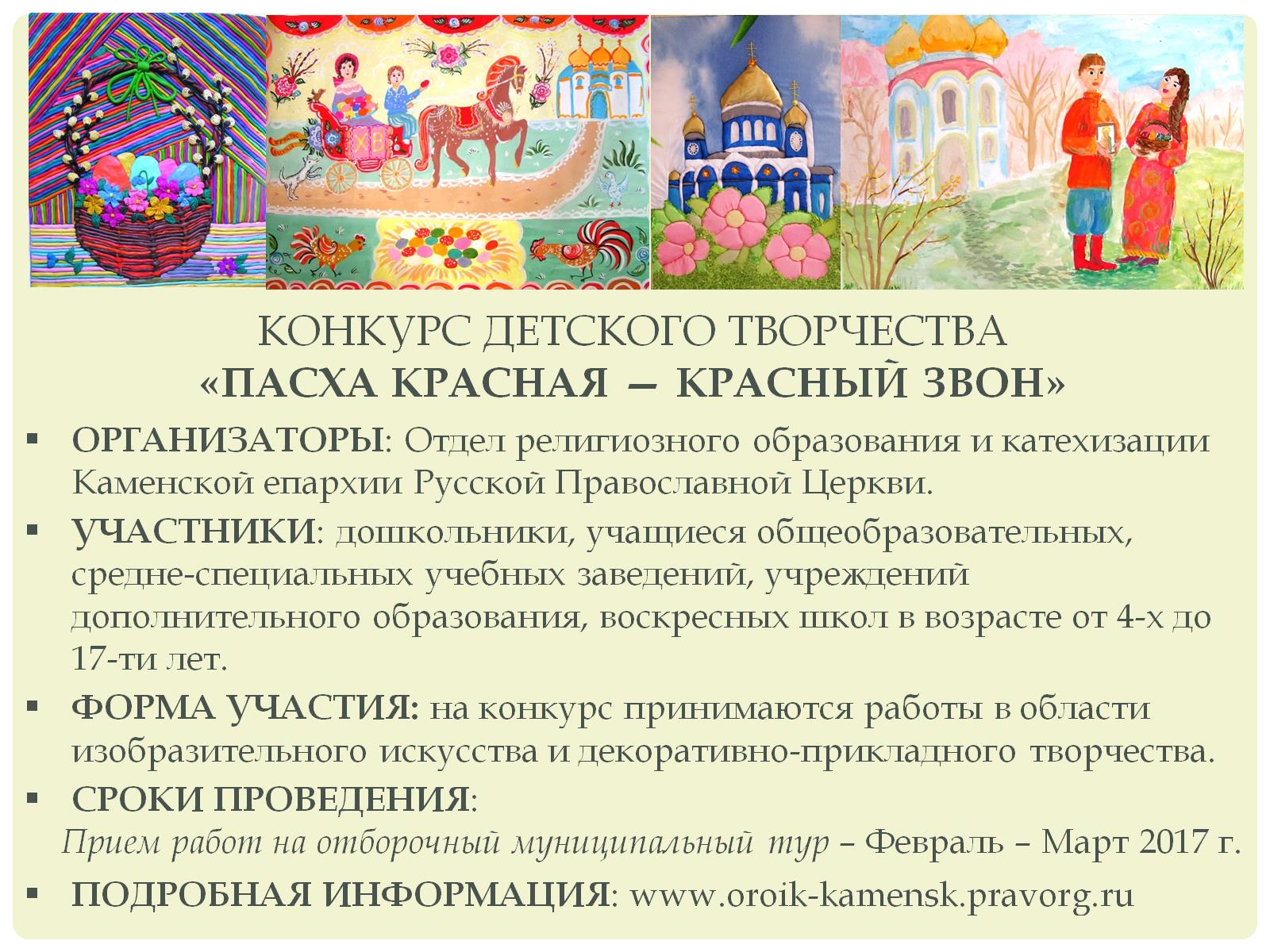 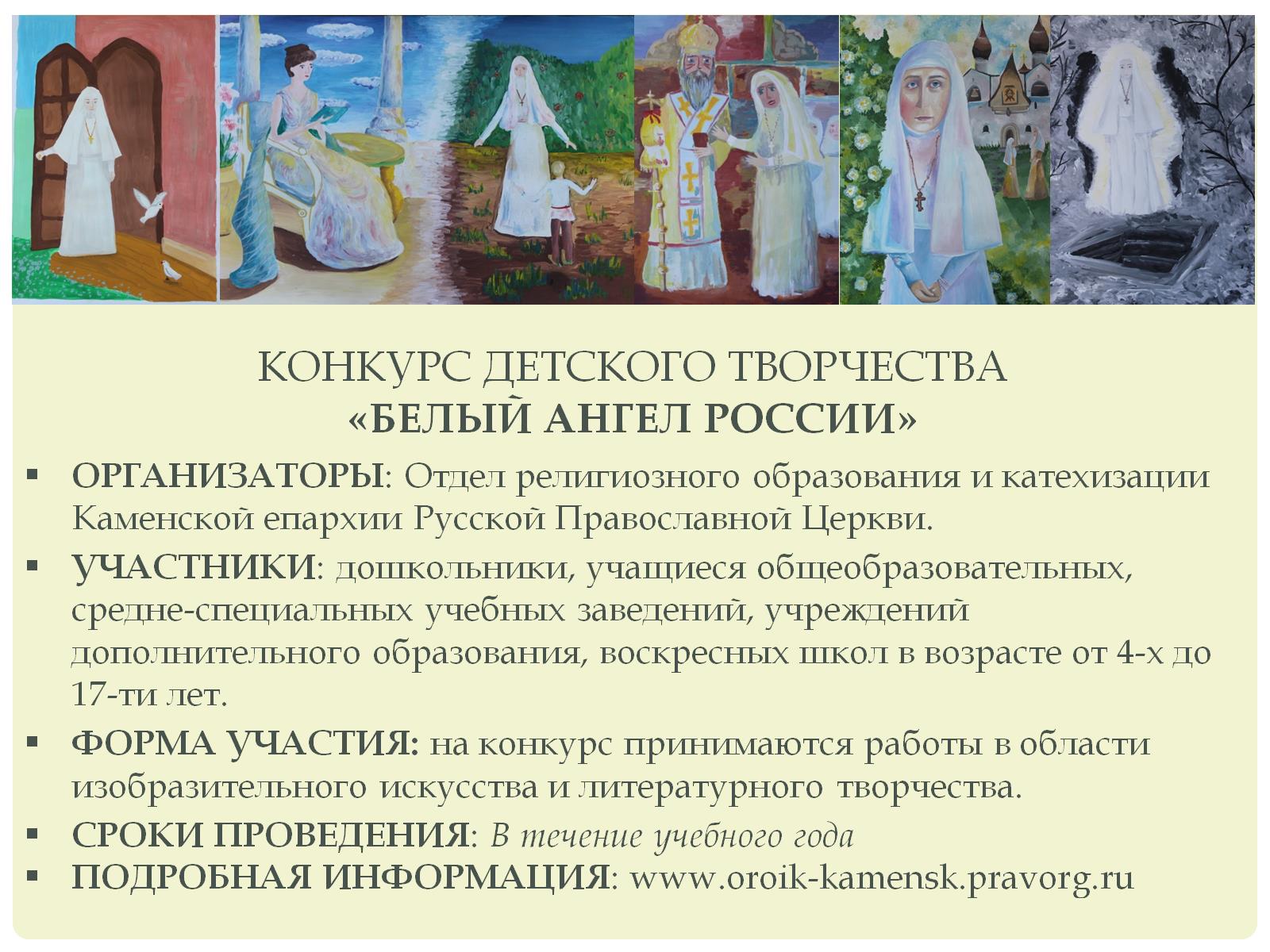 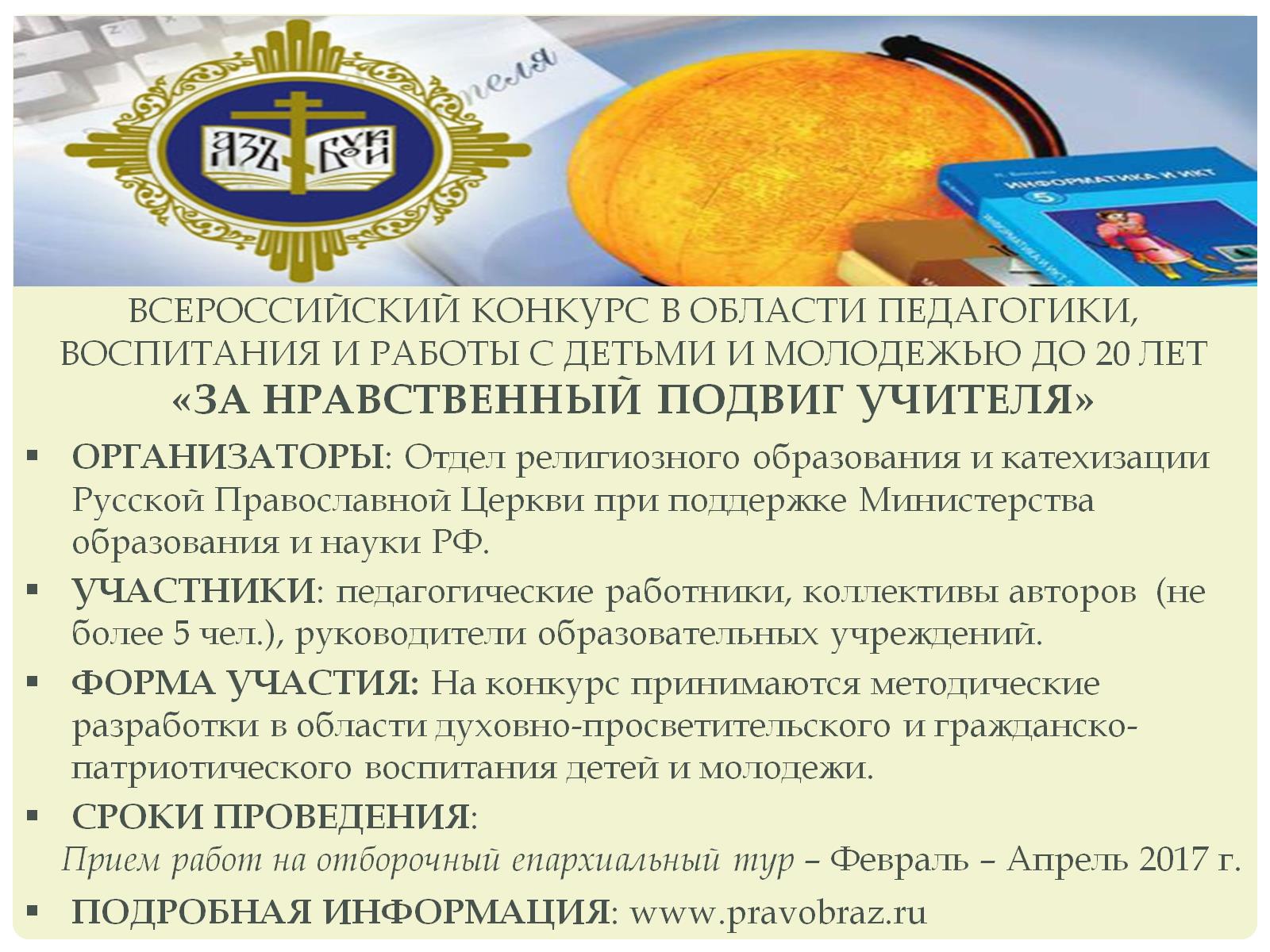 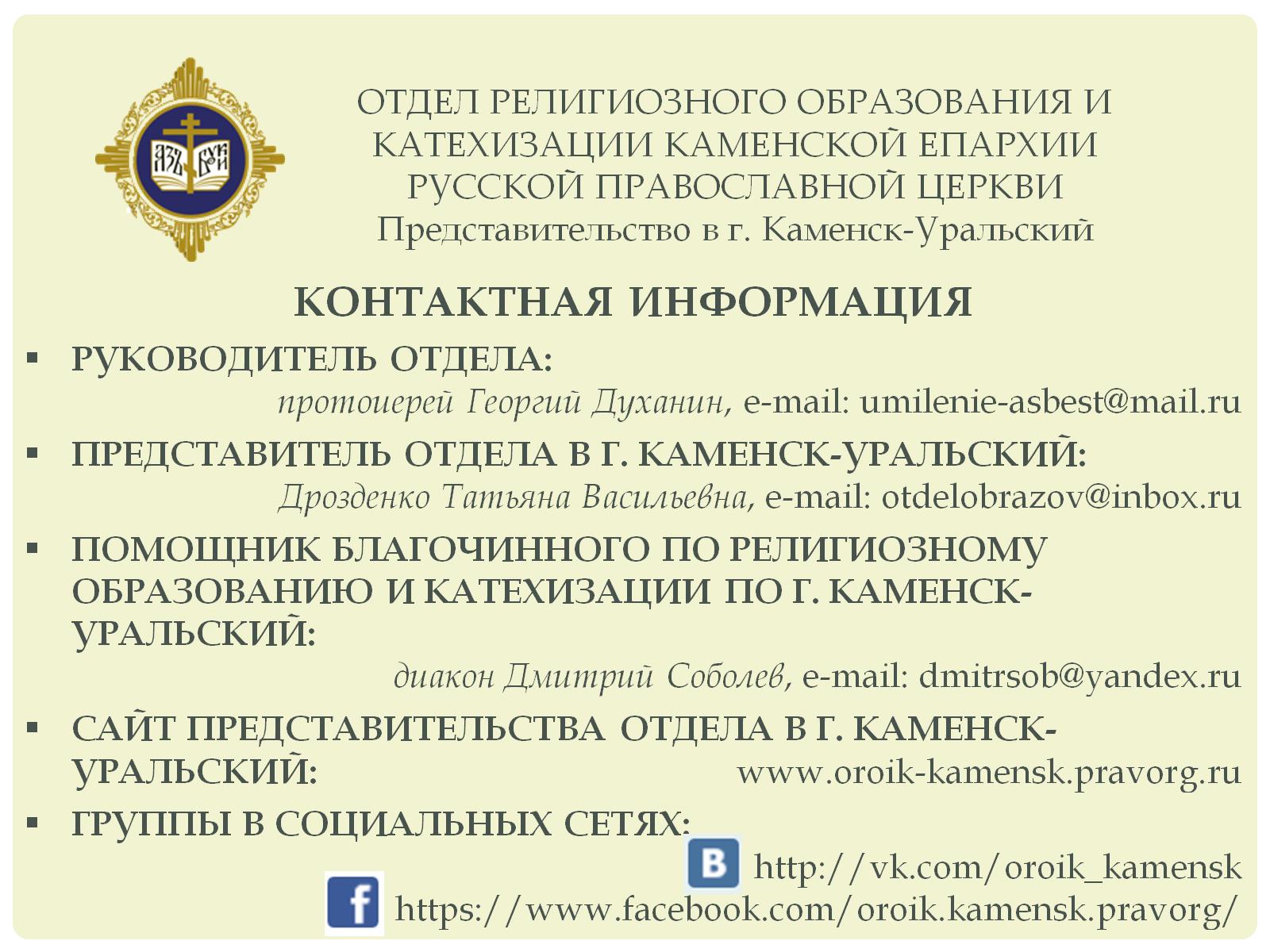